Hiking with GPS
Navigating Trails, Exploring, and finding your way out of the woods

Planning hikes and  seeing distances and elevations

Knowing where you are heading, what is nearby,  and where you have gone
Rick Gardner  -  April 2020
Agenda
SESSION 1

Introduction: GPS Apps and View Ranger

Tracking your hikes: Tracks

SESSION 2

Planning Hikes: Routes

Other Features and Settings, including GPX Files
GPS Apps
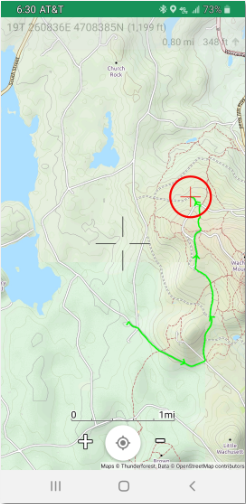 Many  Free Apps for Planning and Tracking Hikes
View Ranger, Gaia, AllTrails, others

Hike with a selection of Maps

See trails, roads, mountains, lakes, satellite view

Save tracks for later use

See statistics such as miles, elevation, time

Capture photos

Plan routes and analyze difficulty

Other Features!!
View Ranger is my choice!   Others work similarly
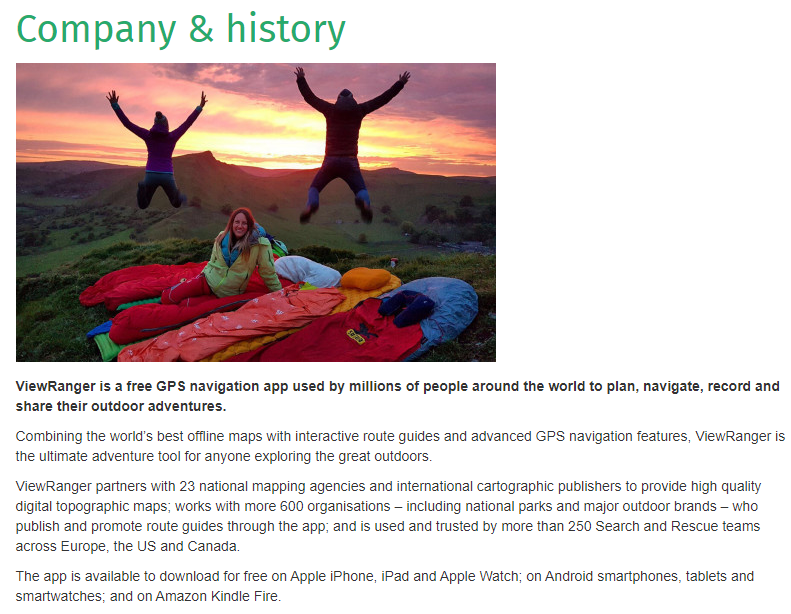 Part 1

Taking a walk and tracking with View Ranger
A Few Definitions


GPS: Global Positioning Satellite

Track:  A recording of the GPS Points  in a walk

Route: A PLAN for a hike, prepared ahead of time
Installing View Ranger
Getting  Started


Install View Ranger

Free for basic;     $5/Year for Premium;
       $20/Year for Premium with added maps

Create ID and Password. This will also be used by the ViewRanger Web Site.

Follow the prompts to complete the install
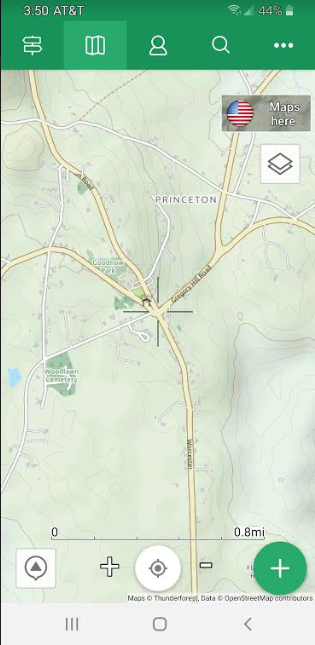 5
View Ranger Panel
4
Center the view around current location

Start a new Track, Route, or Capture a Point of Interest (POI)

Layers: Choose Maps or save maps for offline use

Get a list of all routes or tracks to select

More: Settings, Synchronize, etc

Sky View – See what is on the horizon
3
6
1
2
Starting out…
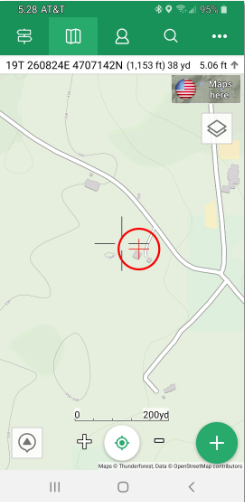 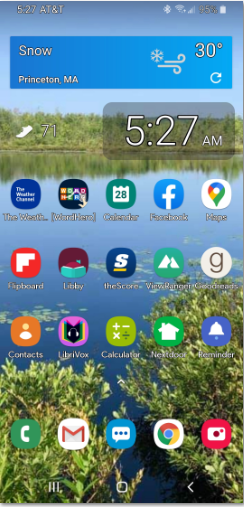 Click View Ranger App

Screen Opens to show the default Map

Select Layers Icon and choose Map – Open Cycle Map

Click Center icon to center the map around YOU

Note: Expand of Compress Map by using +/- buttons
3
1
4
Starting out…
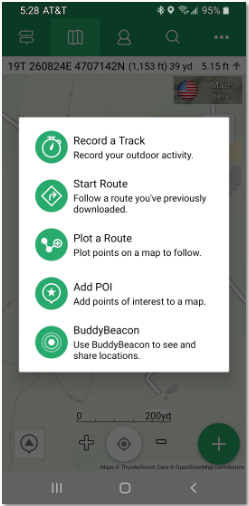 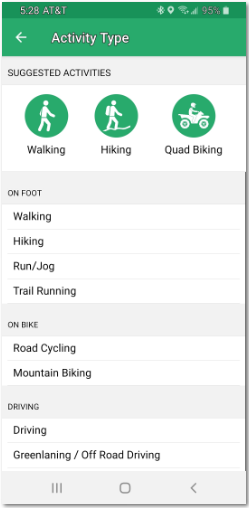 Click the large green + button to start a track

Select “Record a Track”

Select Activity Type

View Ranger will then start tracking your GPS points

Use defaults on GPS Settings to start…but these can  be varied.
3
2
1
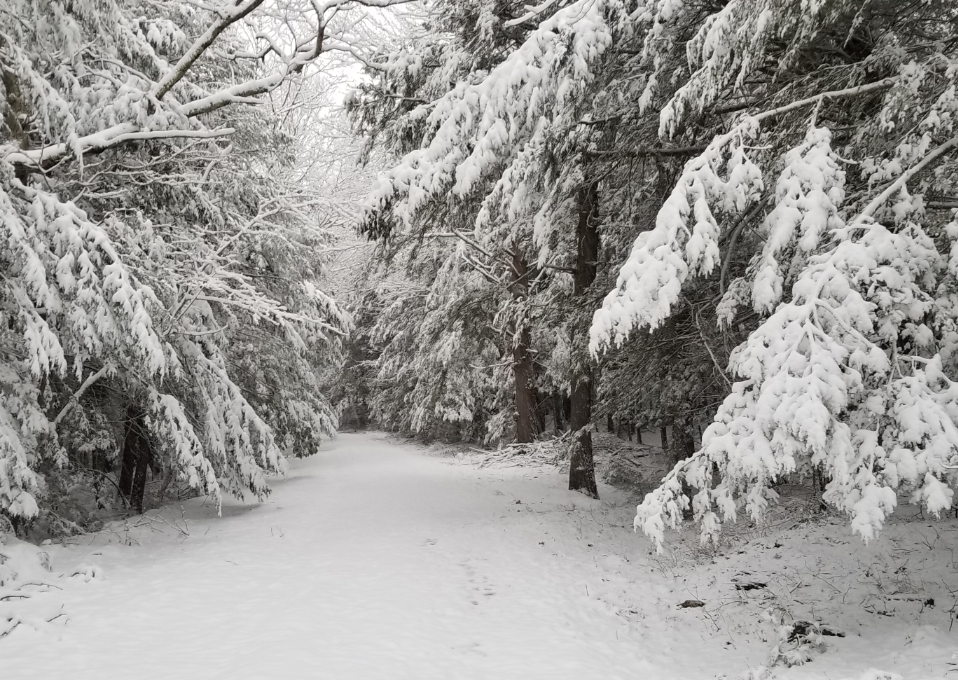 Beginning a track…
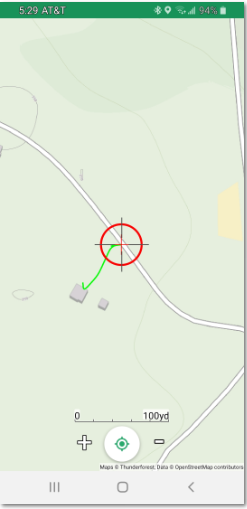 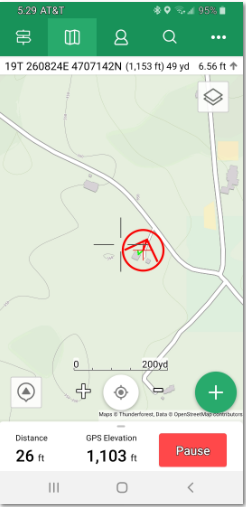 View Ranger will start drawing a green line as you walk

Distance is tracked at the bottom, but you can hide this panel to see more map

You can always pause the tracking if you want to stop or go off-trail
Switching Maps
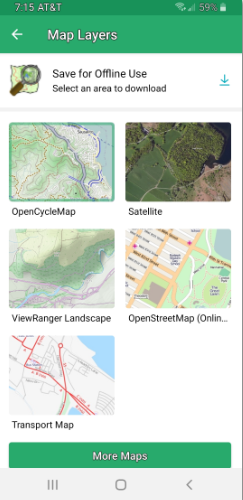 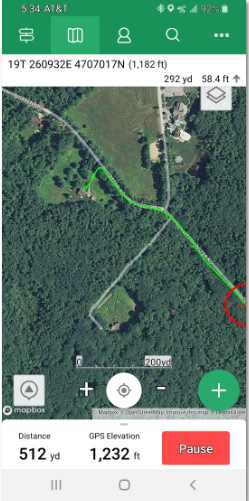 Open Cycle Map is the best for TRAILS. But you may want a Street view map or satellite view.

You can switch by using the Layers icon.

Satellite view is great if you are bushwacking or if you are wondering when you will get to an open field for lunch!!

You can get added maps (but questionable value!)
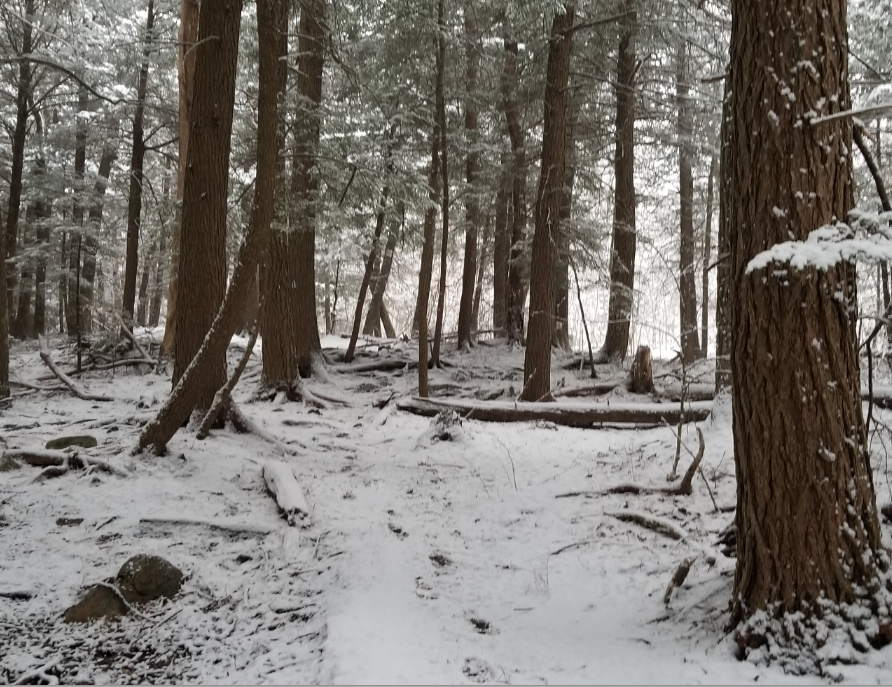 How far to….?
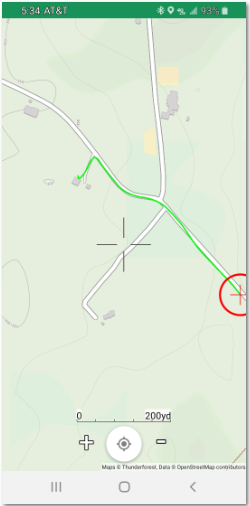 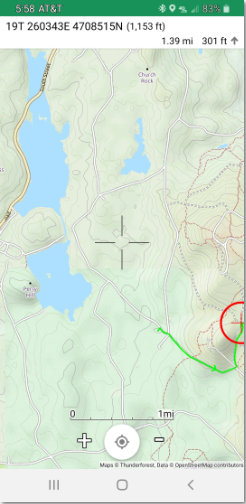 3b
Tracking proceeds as you walk…in this case up to Admin Road and then into WMSR

Can hit the center button to re-center

BUT…if I want to know how far it is to another point on the map…

Move the center cross-hairs to the target position
The distance shows at the top
So…1.39 miles
3a
Stopping at North Road Lookout
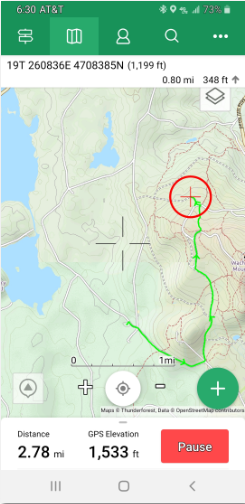 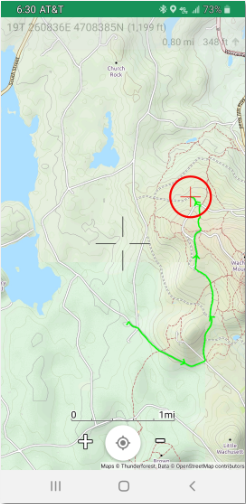 Walked Admin Road to Semuhenna to North Road

Stopped at North Road Lookout

Can see all trails around me

Can  Zoom into the map

Can see distance and elevation
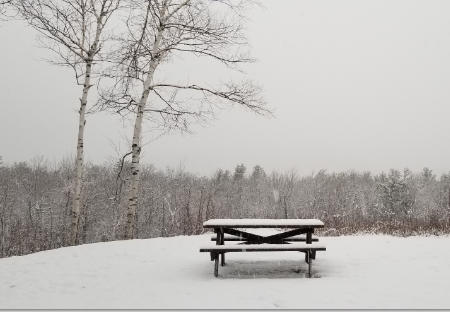 Stopping at North Road Lookout
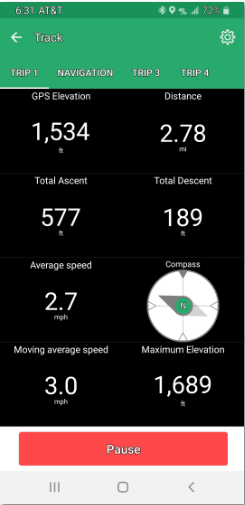 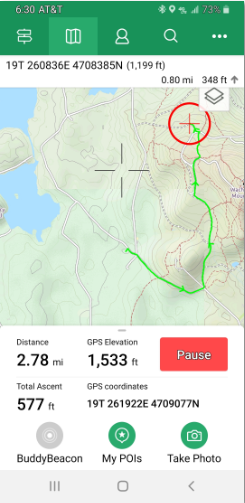 Can drag up the bottom panel to see more

Flag a Point of Interest or take a photo to store with route

Touch the distance or Elevation and see the larger panel on the right

Back button to get back to the map
Stopping at North Road Lookout
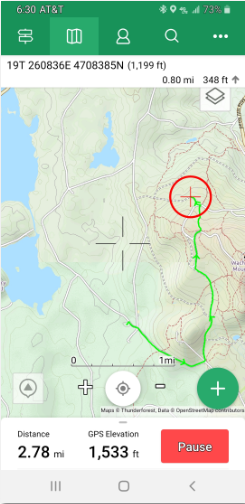 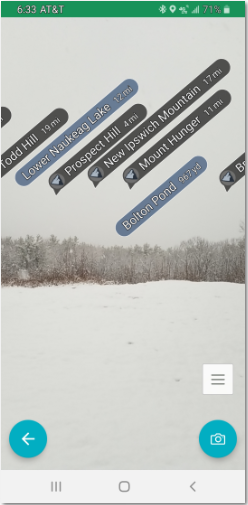 If you buy the $5.00 per year ‘Premium’ edition you can use the skyline feature

Click the skyline icon

On the right, see the landscape features and distances.
2
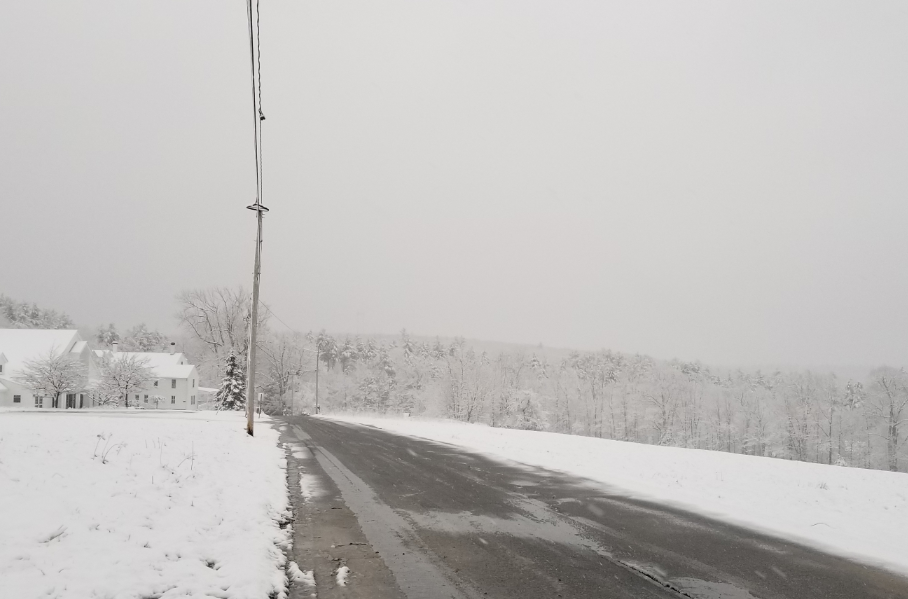 Completing the Track
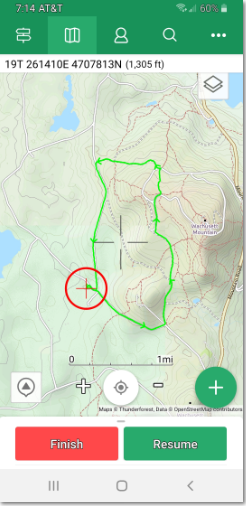 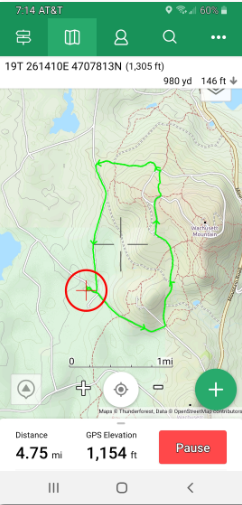 Click Pause

A pop-up will ask you to confirm

Click Finish

Add a good description of the hike
Completing the Track
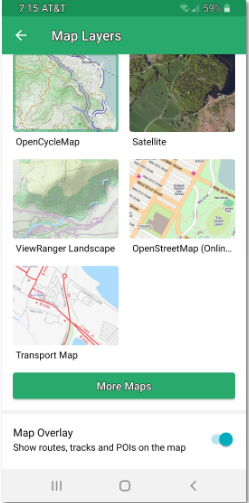 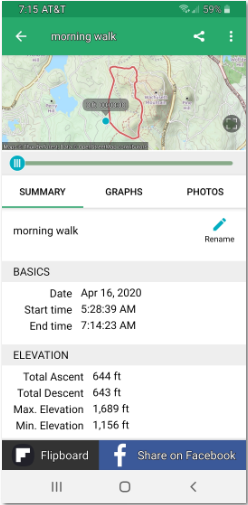 From the closing panel, you can see times, distance, elevation, walking rate, and other statistics

Also see graphical representations

Saved version also goes to the ‘cloud’ for viewing on your desktop

If you set you Map Overlay ON, your track will always show on your main screen
4
The View Ranger Web App
MyViewRanger.com

Enter ID and Password from your phone setup

Mostly use the ‘Routes and Tracks’ Option

Lots of video tutorials available

Can also search the web for specific help. Type ViewRanger in Google Queries!
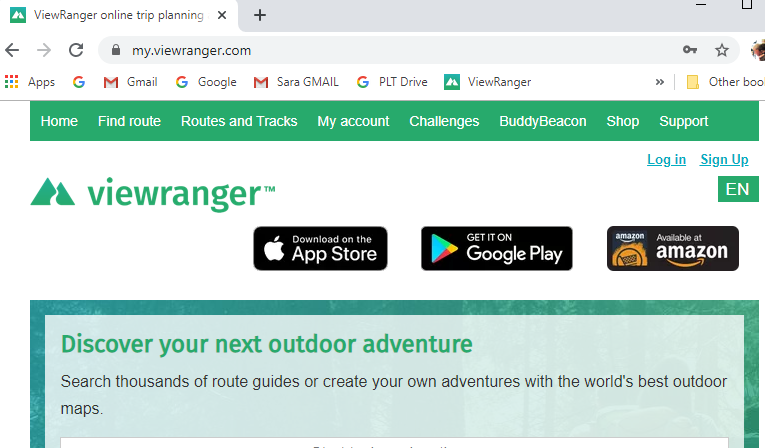 3
4
Some Tutorials
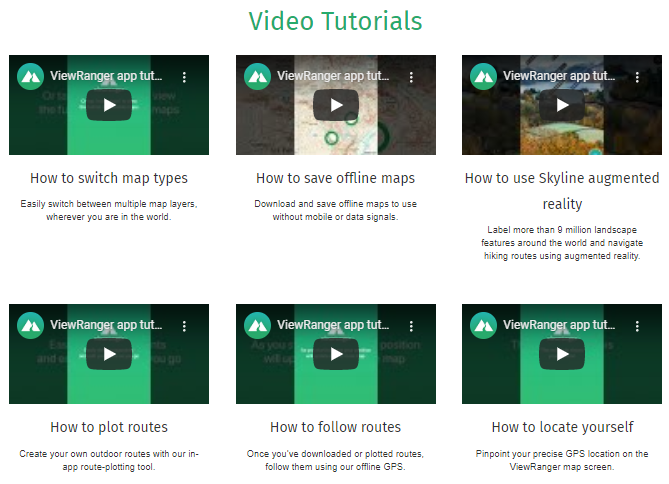 Working with your Tracks
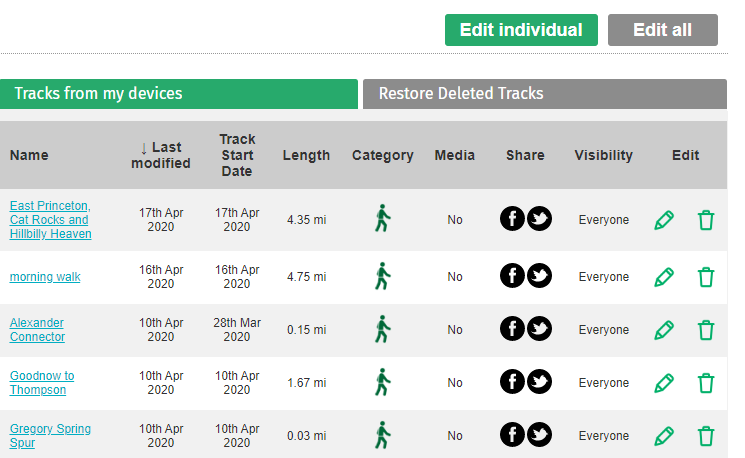 View the Tracks and statistics

Change the names

Export to GPX for sharing

Make a track public

Delete a track
The web app also can be used to create Routes.
Subject of the next class, will present soon!!
Download this Presentation – Open Space Page
Click Trail Documentation, then link for GPS Apps
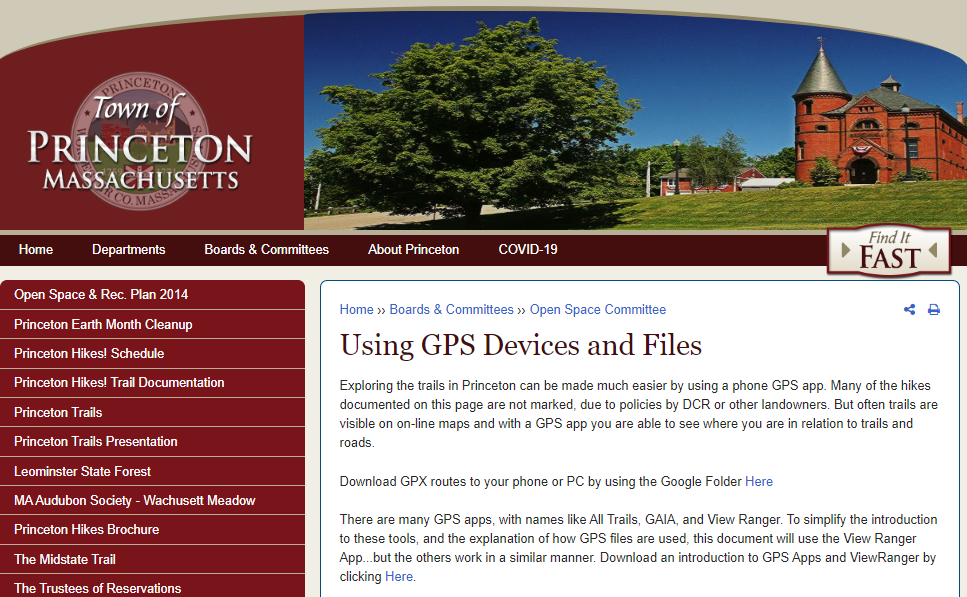 Closing Notes
Try it out…go for a hike!! Check it frequently while you hike, and kick the tires!

To minimize battery use, you can turn on airplane mode. Useful for long hikes!

Also try out myviewranger.com. We will be using that more in the second session
Session 2 will be Next Week  
(Tuesday at 4 or Thursday at 7)
Planning Routes

Synchronizing between Phone and Web

Following Routes

Creating Routes from Tracks

Exchanging GPX Routes

Tracking Co-Hikers -  Buddy Beacon

Settings
Hiking with GPS – Session 2
SESSION 1

Introduction: GPS Apps and View Ranger

Tracking your hikes: Tracks

SESSION 2

Planning Hikes: Routes

Other Features and Settings, including GPX Files
Session 2 will be Next Week  
(Tuesday at 4 or Thursday at 7)
Planning Routes

Synchronizing between Phone and Web

Following Routes

Creating Routes from Tracks

Exchanging GPX Routes

Tracking Co-Hikers -  Buddy Beacon

Settings
Recording a Route – Getting Started
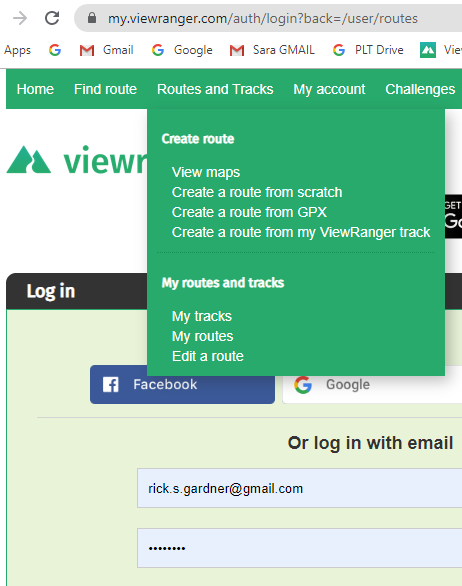 Routes can be planned from the phone or the web interface

BUT…use the web to see the maps best!

You can also create Routes from GPX files or from Tracks
Recording a Route – Plotting the Route
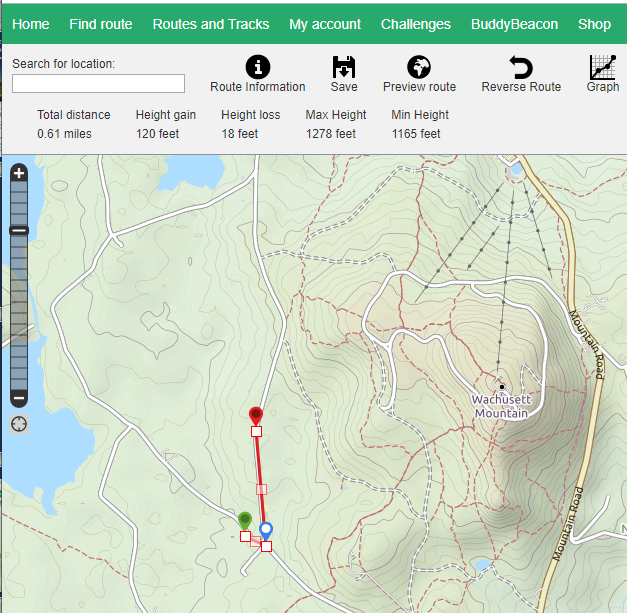 Click to start, and then continue to click around the trail that you are following

Click and drag to move a point

Right click on a point to delete or to set a ‘waypoint’

Waypoints can be named and given a special icon
Recording a Route – Statistics
6
4
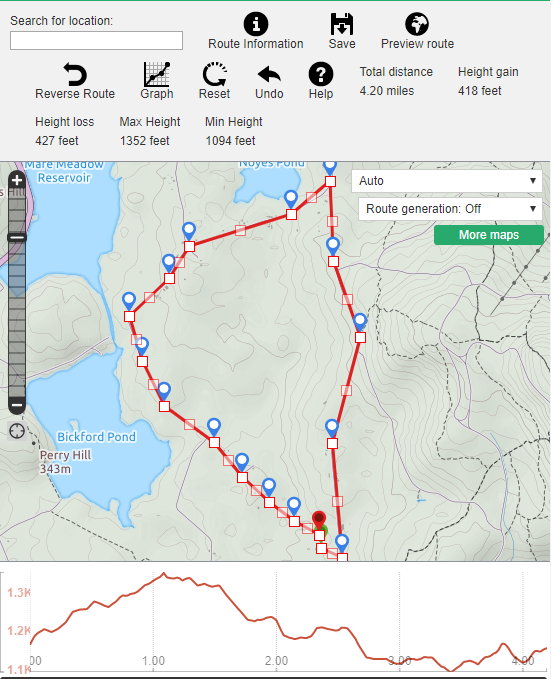 Finish the route.

I often expand the map at this point and fine tune the route.

The top of the screen shows some statistics …distance and elevation

Click ‘Graph’ Button to see the altitude profile on the bottom

Drag the cursor across the graph to see where the points are on the map

You can also reverse the route.
5
Recording a Route – Naming and Documenting
Click ‘Route Information’ 

Assign a name

Add further description as desired
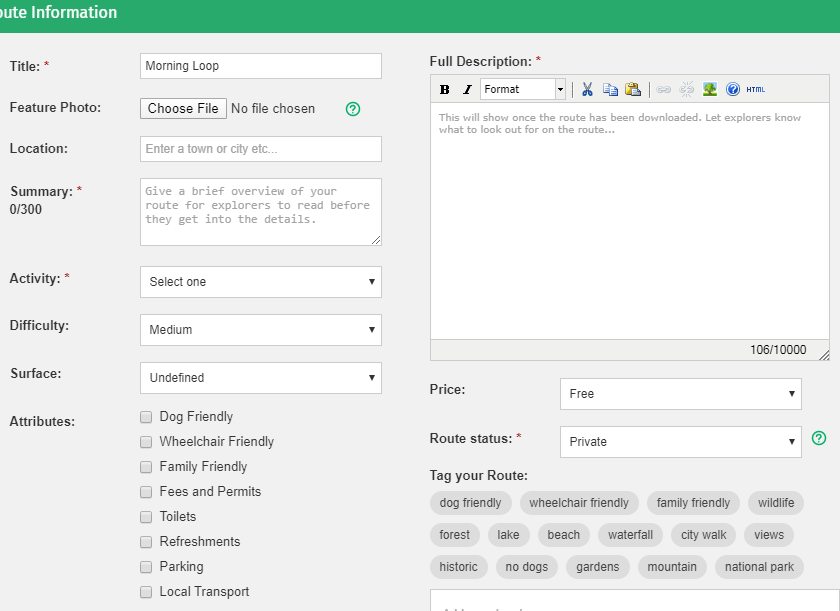 1
Synchronizing the Route
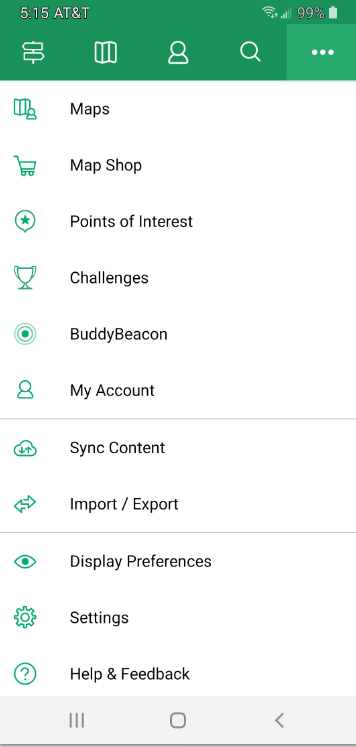 Click the three  dots on the top right

Click ‘Sync Content to pull the  route down to your phone

All objects will be synchronized
2
Following a Route
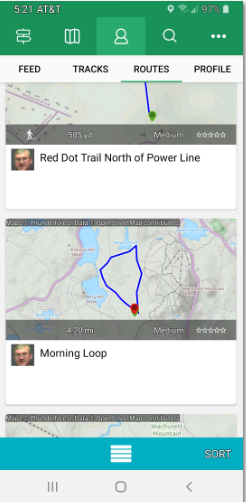 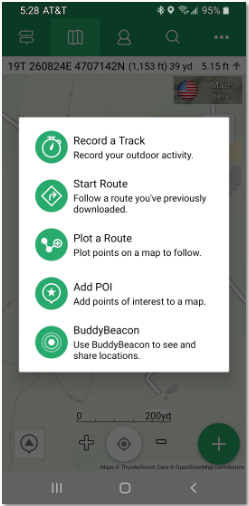 Click the plus button’ 

Select ‘Start Route’

Select the route that you want to follow

Display will switch to the map and show the route, and will start tracking
2
1
Following a Route - Statistics
Now you are tracking vs the Route
Route in blue
Track in green

Can check statistics

Display shows distance to next way point or to end

A chart is also available to show upcoming altitude for the next mile

Regular statistics capabilities are available

Finish track normally
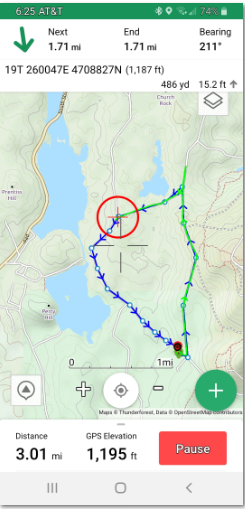 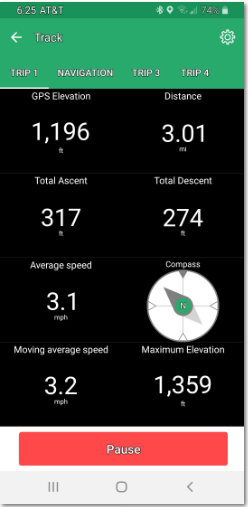 Creating Routes from Tracks
On the web, click Routes and Tracks

Select ‘My Tracks’ or ‘My Routes’

Click on the hyperlink to open the Track or Route

Click Menu

Click ‘Export to GPX’
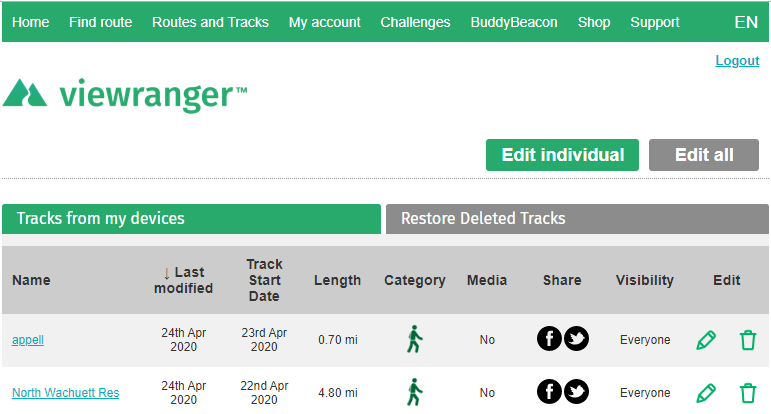 3
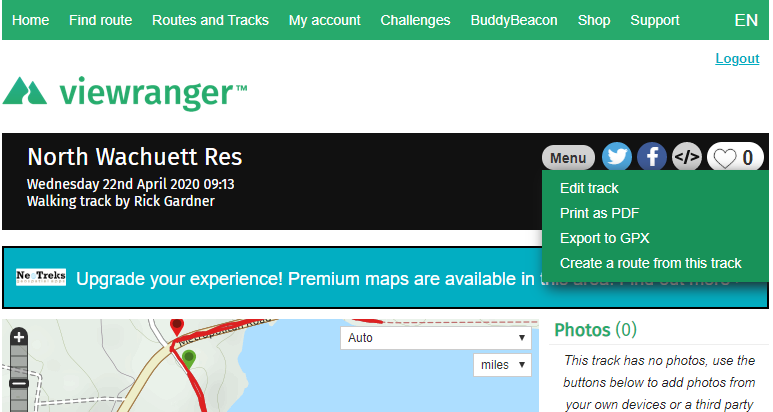 4
5
Exchanging GPX Tracks
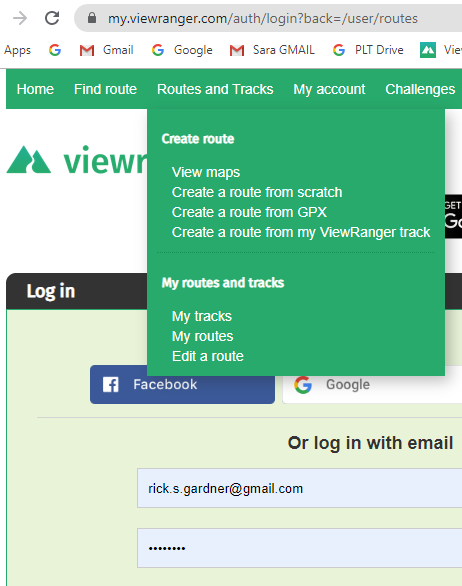 GPX File is simply a listing of coordinates, time, and altitude

You can find and eMail GPX tracks

Import either route or track GPX files into ViewRanger

You can then edit the route as desired

This is also the way to Copy Routes

Synchronize to get the route to your phone
Get GPX Tracks from the Princeton Hikes! Web Page
A work in process.

I will be adding more
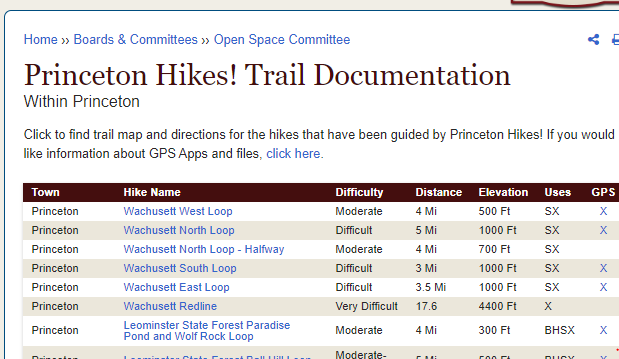 Buddy Beacon – Keeping Track of Co-Hikers
Buddy Beacon provides a way to keep track of a co-hiker that might be going faster or slower

Requires a little bit of setup on both View Rangers

Shows as a dot on the map
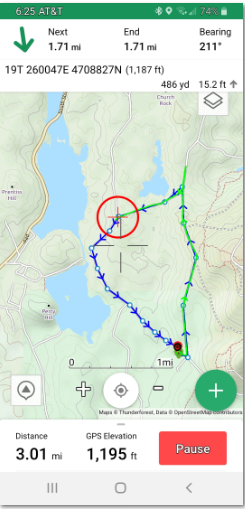 3
Settings
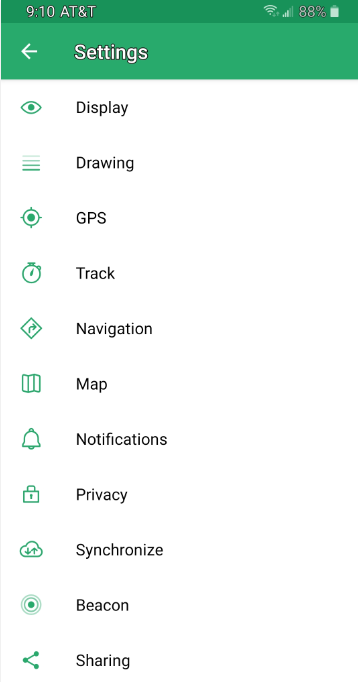 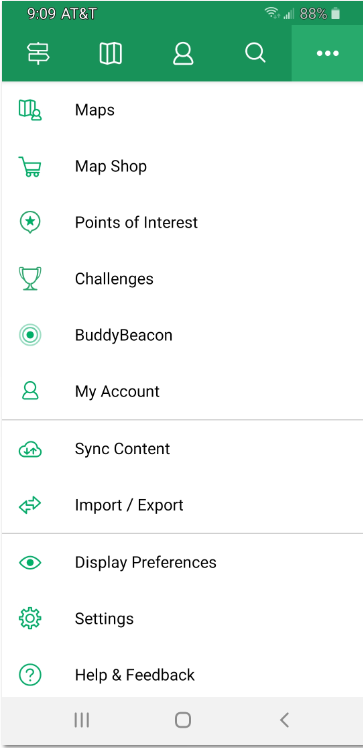 Settings provide a way to customize how ViewRanger works

Examples: 
Display Settings
Customize colors used to draw lines
Set notifications
Set timings for tracks and GPS
Configure the information panels
Set buddy beacon frequency

But….use these sparingly at first!!
1
Settings - Display
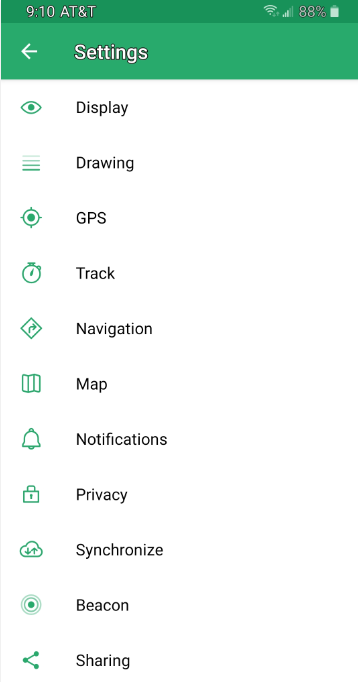 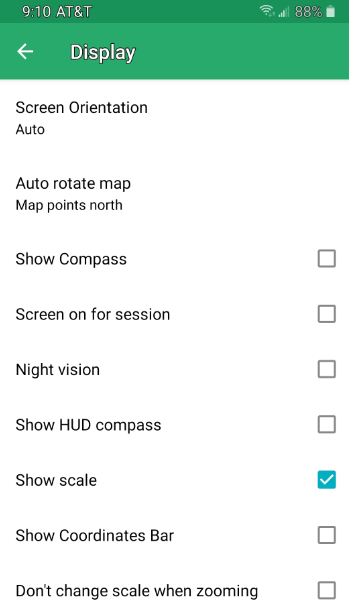 1
Display Settings

I like to have my map ALWAYS point north

Night vision is useful when hiking at night (dark background)
2
3
Settings - Drawing
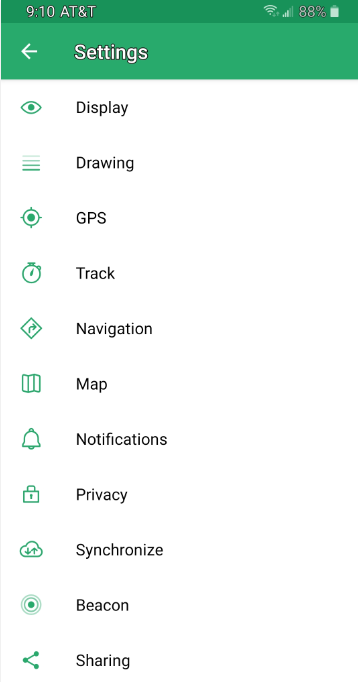 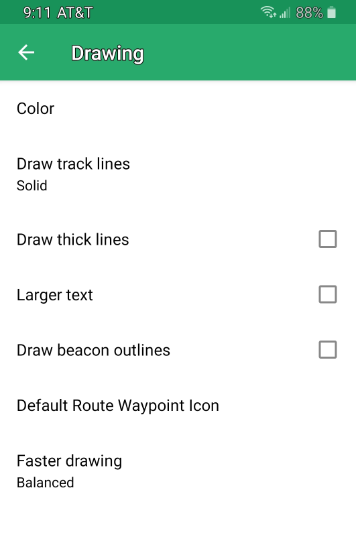 2
Drawing Settings

Set colors for routes and tracks

Change the types of lines

Etc.
1
3
Settings – Track and GPS
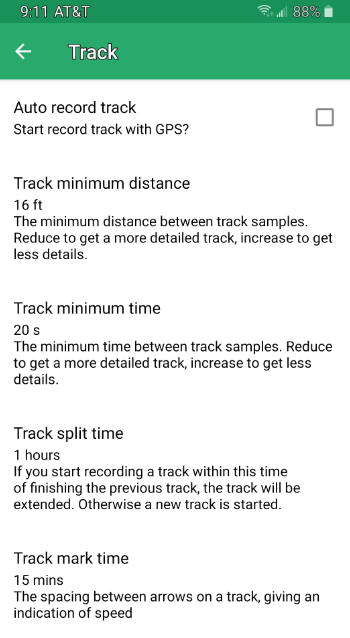 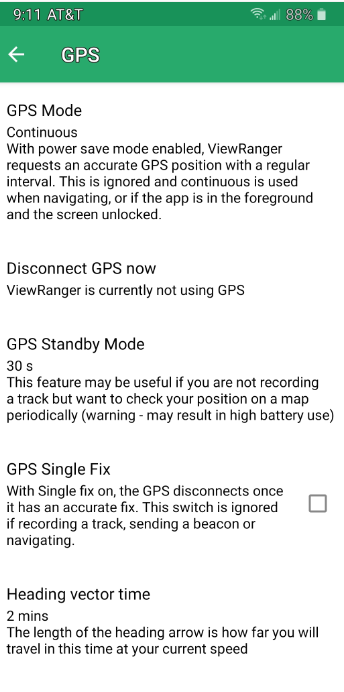 GPS and Track Settings

Control how the GPS works, how frequently it polls, etc.

Track allows you to control how tracks terminate

I’ve never changed these but they could be useful!

The bottom of the Track panel allows you to choose statistics for the display
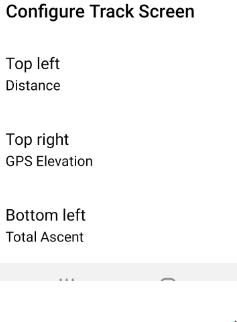 Closing Notes
Try it out…go for a hike!! Check it frequently while you hike, and kick the tires!

To minimize battery use, you can turn on airplane mode. Useful for long hikes!

Some settings, like GPS and Track, will also effect battery life

Take advantage of the GPS tracks on the Princeton Hikes page….

Also try out myviewranger.com. We will be using that more in the second session